LARGEST CITIES
Warsaw
Cracow
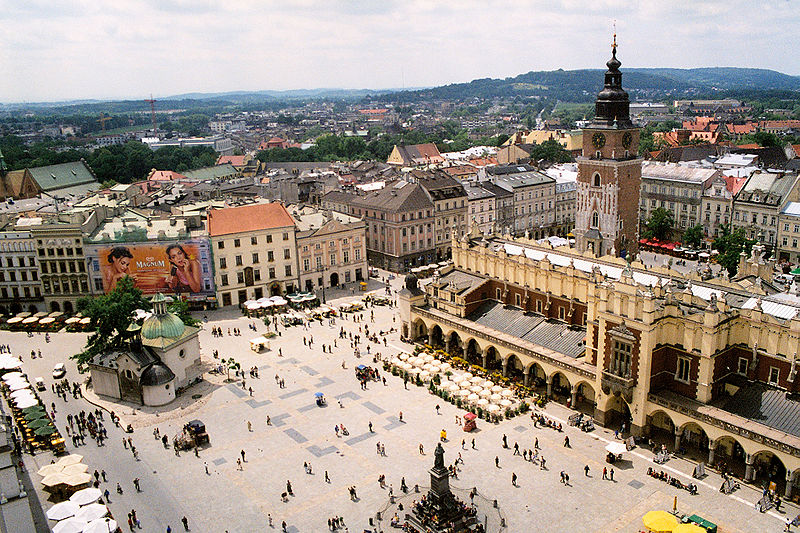 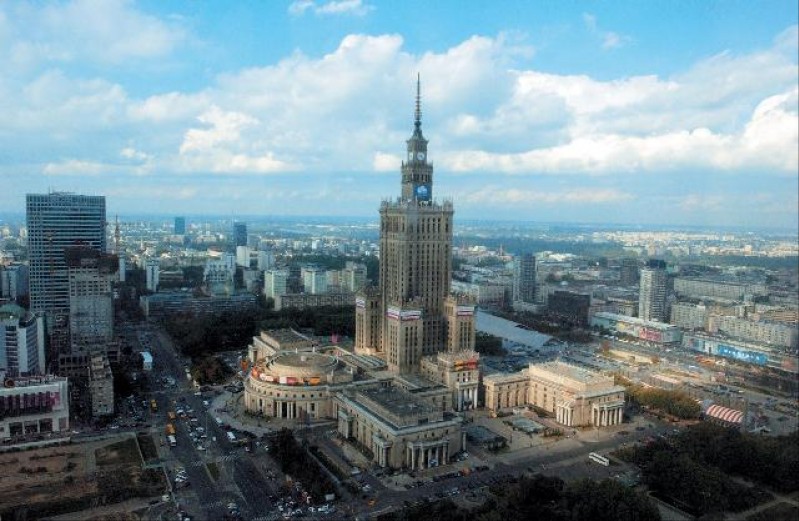 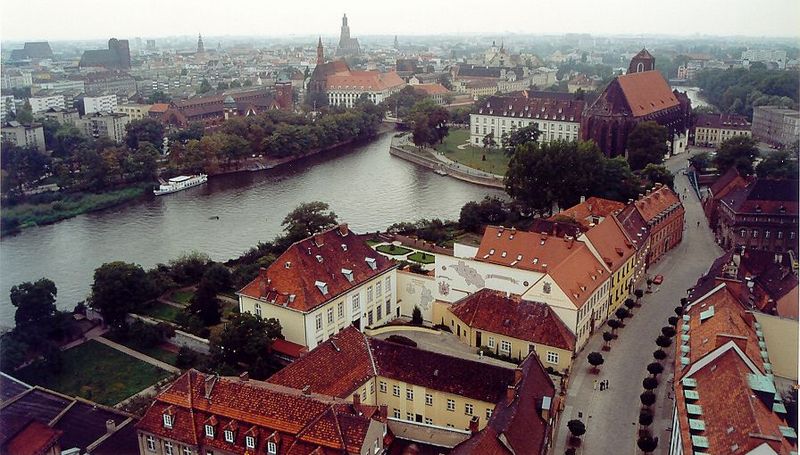 Wroclaw
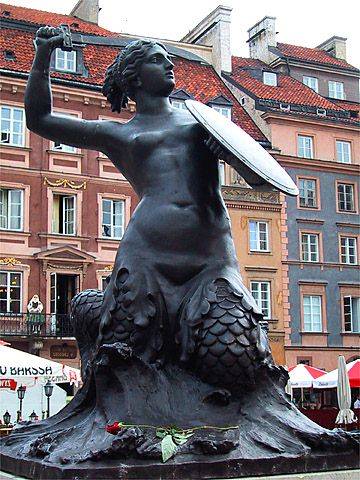 WARSAW
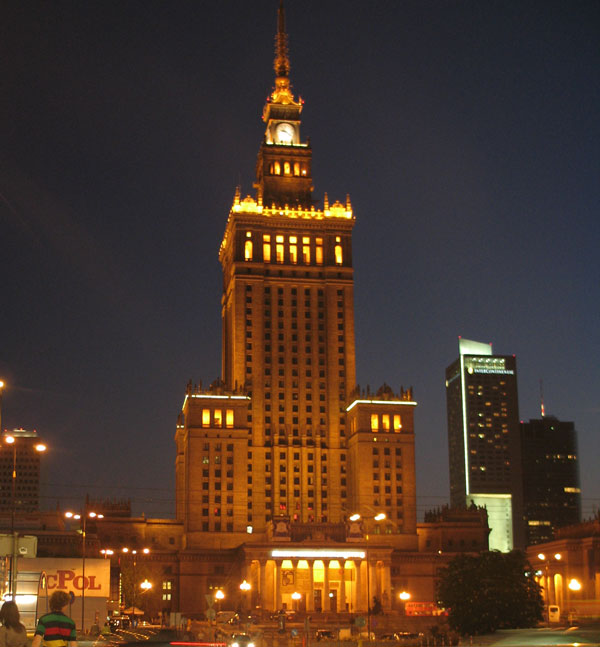 Mermaid 
the symbol of Warsaw
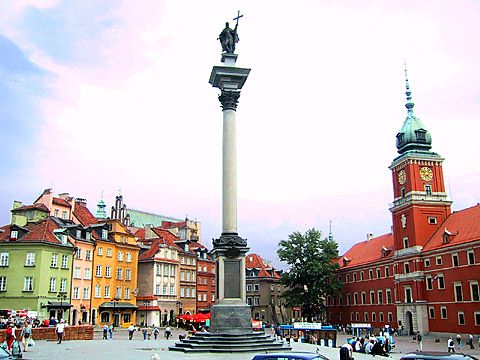 Palace of Culture and Science
Castle Square
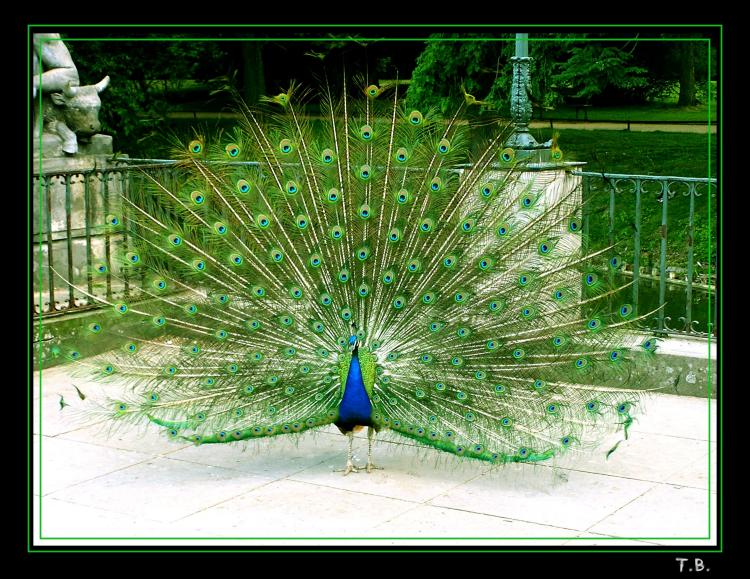 Łazienki  Park
Water Palace
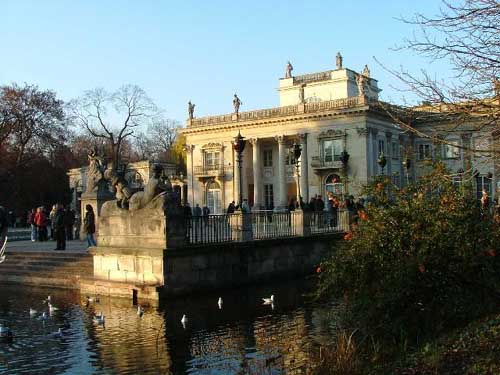 Peacoc
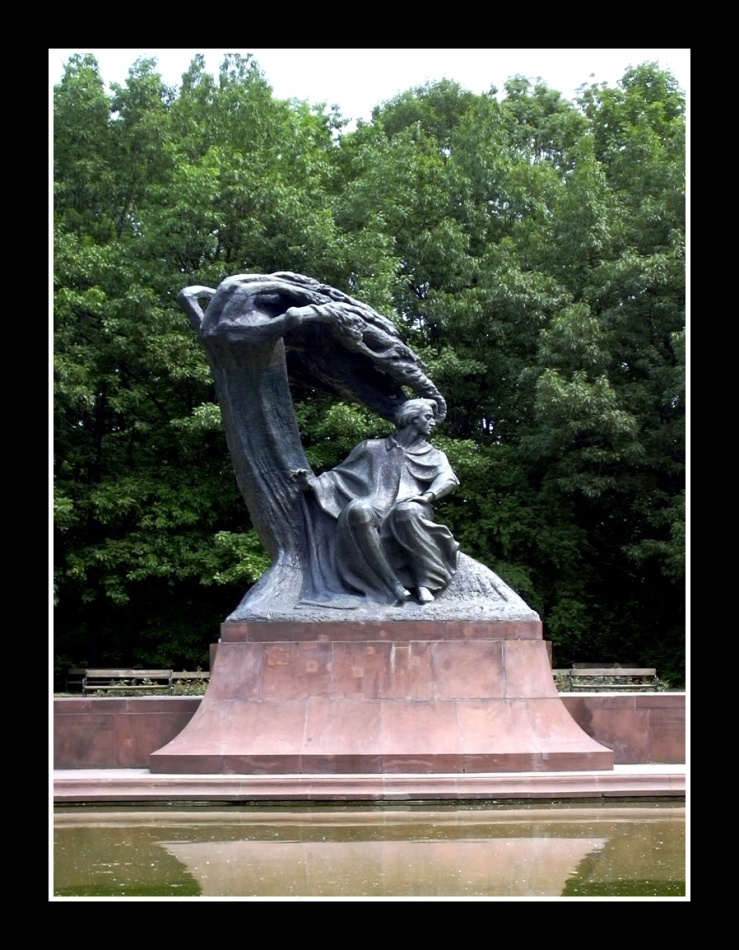 Chopin monument 
in Łazienki Park
CRACOW
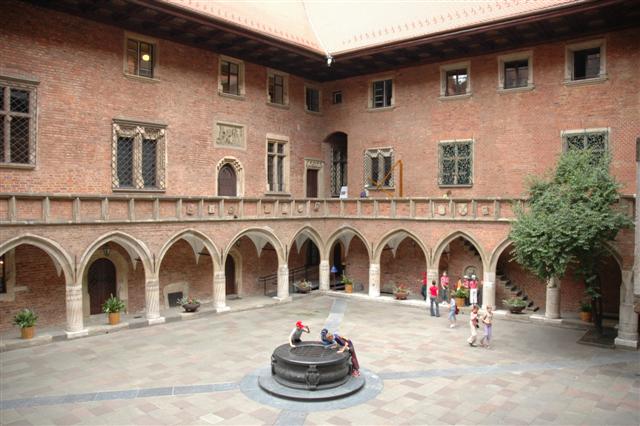 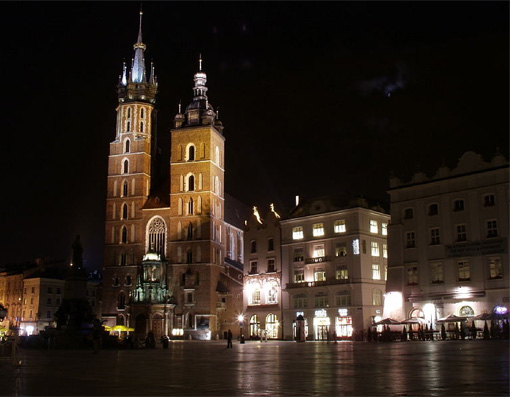 Collegium Maius
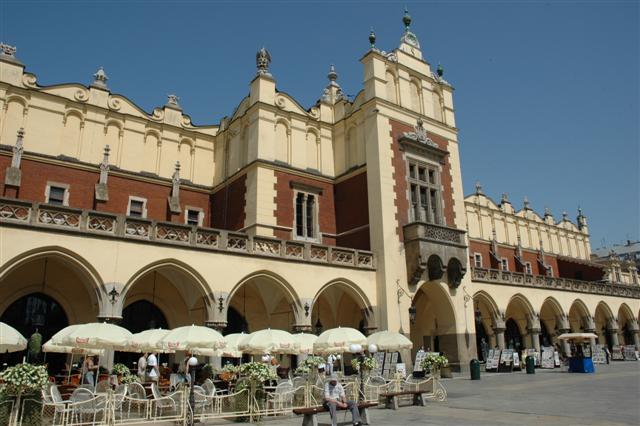 Main Market
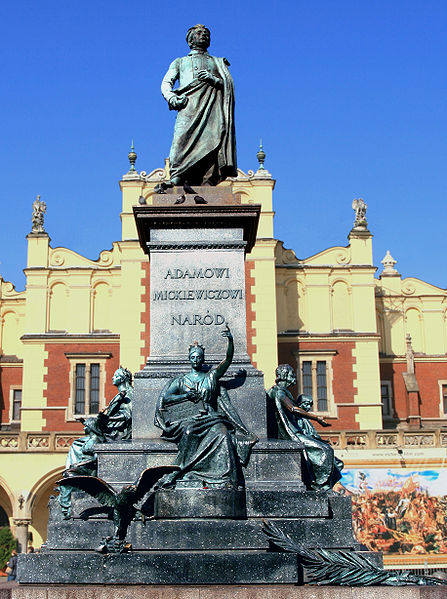 Adam Mickiewicz Monument
Cloth Hall
Royal Castle on the Wawel  Hill
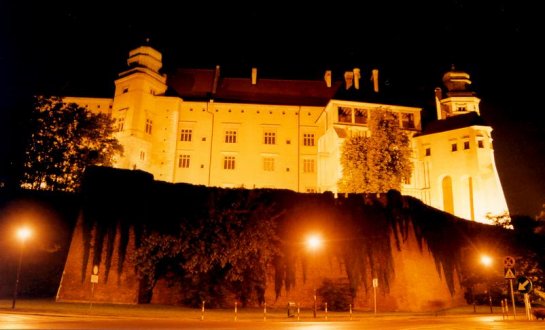 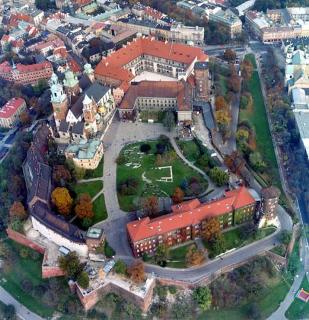 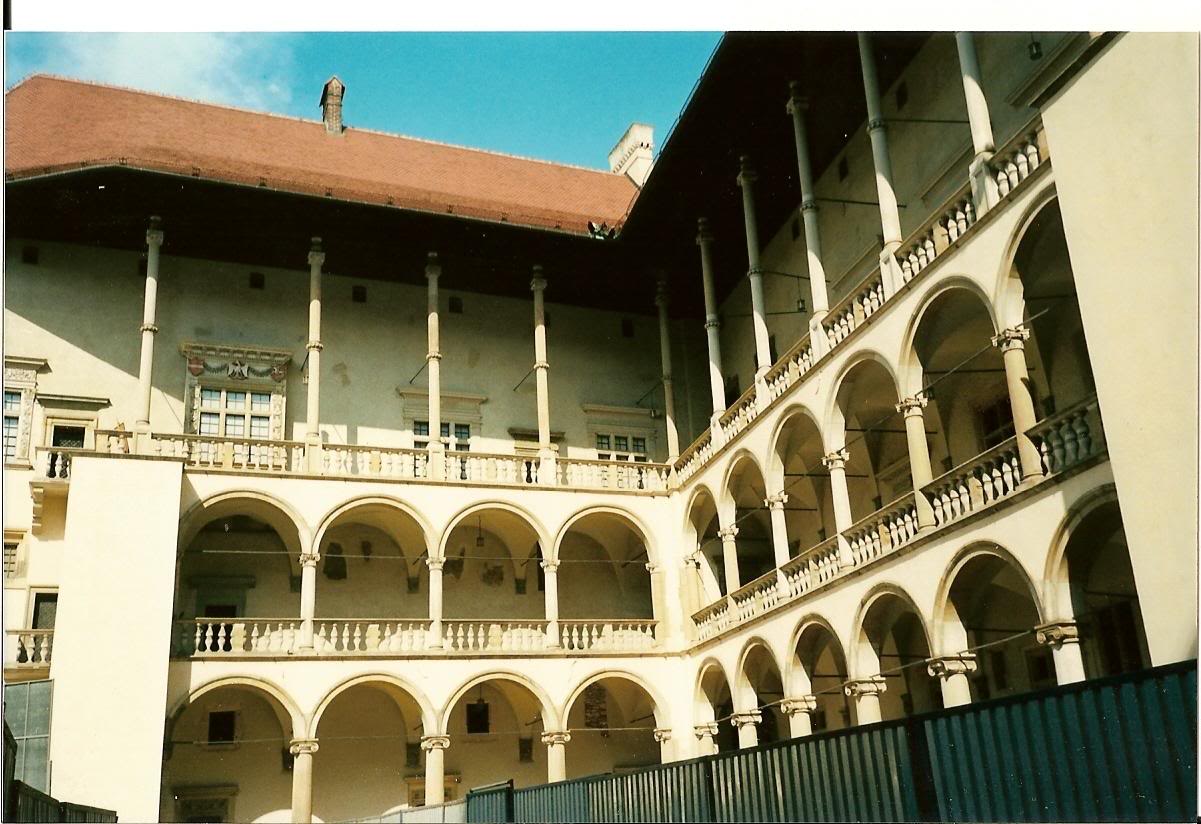 WROCLAW
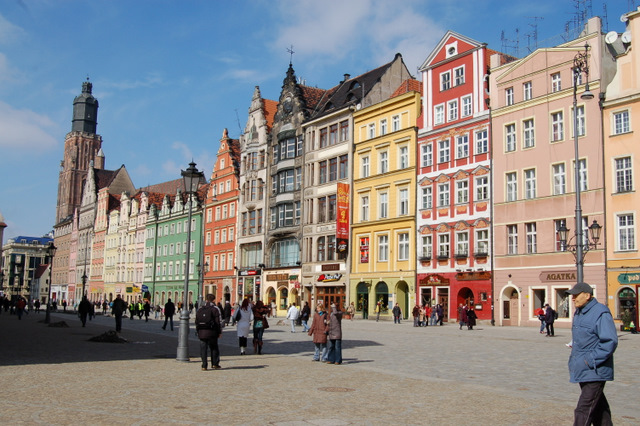 Salt Square
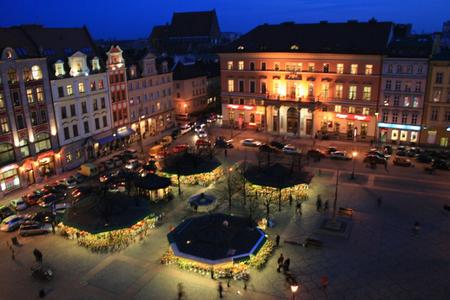 Market Square
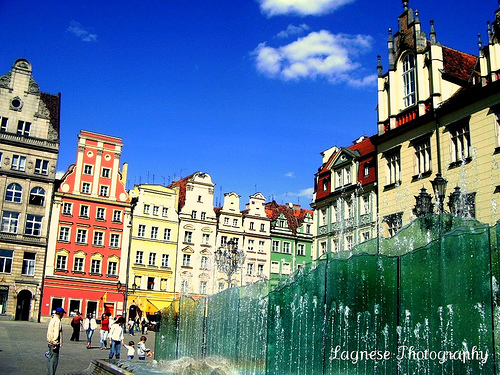 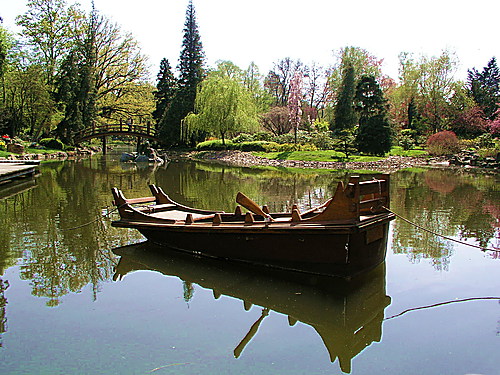 Japanese Garden
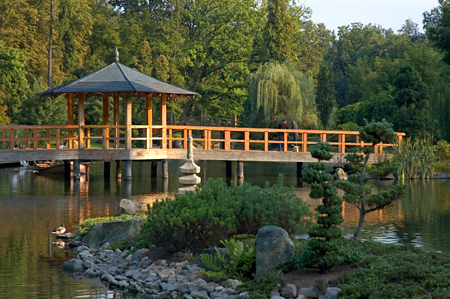 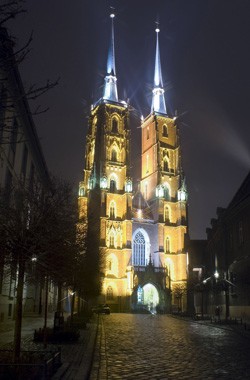 National Museum
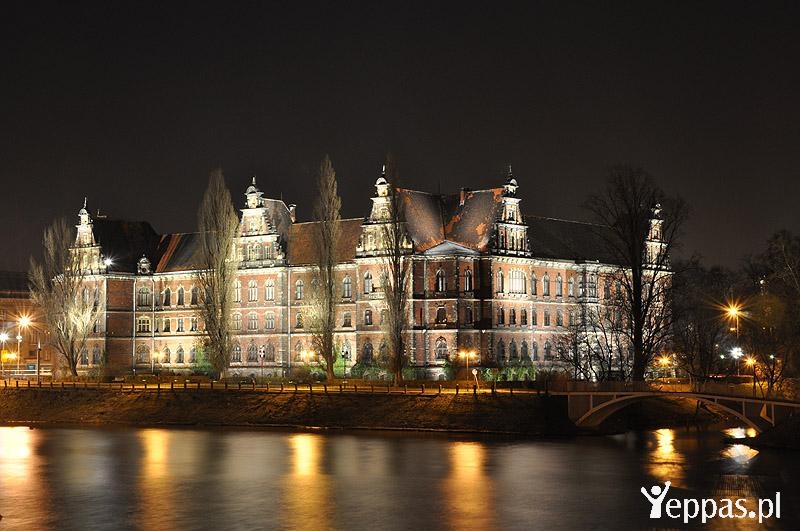 Archicathedral